НАДІЙНІСТЬ РОБОТИ ДЕЯКОГО ТЕХНІЧНОГО ПРИСТРОЮ  Г.С. Костіна, Н. В. Поліщук Національний технічний університет України «Київський політехнічний інститут імені Ігоря Сікорського» Україна, 03056, м. Київ, пр-т Перемоги, 37, 204-82-46,e-mail: nvpolinv@gmail.com
Г.С. Костіна, студентка гр. СМ-81 ВПІ,
Н.В. Поліщук, к. фіз.-мат. наук, доцент кафедри математичної фізики ФМФ
План доповіді
1. Технічні пристрої, їх характеристики.
2. Застосування технічного пристрою до дослідження роботи промислового  комплексу.
3. Надійність комплексу.
1. Технічні пристрої, їх характеристики.
Маємо технічний пристрій, який може перебувати в чотирьох станах                                           
                            Граф системи має вигляд:

         






В системі протікає найпростіший потік, який переводить систему із стану
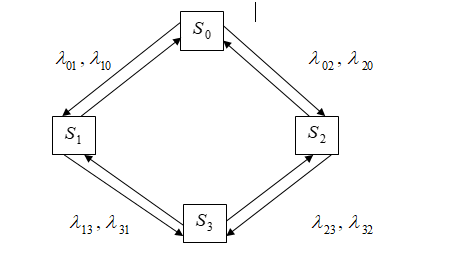 в стан                                  з інтенсивністю   
       Можливості переходу із стану в стан позначені на графі стріл-
ками.  Позначимо                            ймовірності знаходження системи  в станах                  відповідно .  Тоді ці ймовірності задовольняють  рівнянням  фінальних станів системи, а саме
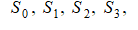 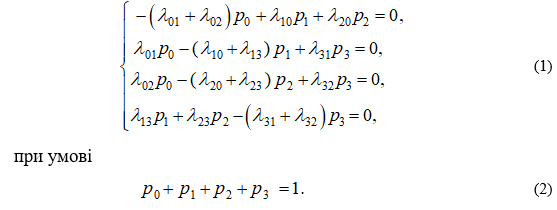 2. Застосування технічного пристрою до дослідження роботи промислового комплексу.
Запропонований технічний пристрій може бути використаний для аналі-зу ефективності роботи промислових комплексів, які містять декілька вузлів обслуговування. В роботах          розглядаються  системи масового обслуго-вування для дослідження роботи поліграфічного комплексу з двох друкува-льних машин.
         Застосуємо цей метод для дослідження роботи деякого комплексу з двох вузлів обслуговування і двох ремонтних бригад. Вузли обслуговування можуть відмовити в будь-який момент часу; після цього починається ремонт вузлів, який триває випадковий час.
         Нехай стан системи           обидва вузли працюють,            перший вузол в
ремонті, другий працює,            перший  працює,   другий в ремонті,             обидва вузла в ремонті. Задаємо інтенсивності переходів наступними даними


         Знайдемо  ймовірності станів комплексу, розв'язуючи систему (1) при умові (2).  Маємо точні розв'язки системи:
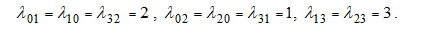 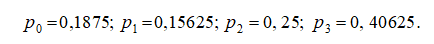 3. Надійність комплексу.
Надійність технічної системи при паралельному з'єднані вузлів обчислюється за формулою 


         Для промислового комплексу, що розглядається, маємо
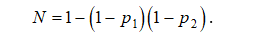 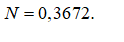 Література
1. Вентцель Е.С.   Исследование операций / Е.С. Вентцель  / Москва.      Сов.радио – 1998. – 552 с.
2. Поліщук Н.В. Дослідження надійності деякої системи масового обслуговування. У Матеріалах П’ятої Міжнародної науково-практичної конференції «Математика в сучасному технічному університеті»,  НТУУ «КПІ», Київ, 29–30 грудня 2016 р. – с. 89–90. Київ: НТУУ «КПІ».
3. Поліщук Н.В. Застосування систем масового обслуговування в дисципліні «Дослідження операцій». У Матеріалах ХVII міжнародної наукової конференції ім. академіка М.Кравчука, т. 3. Теорія ймовірностей та математична статистика. Історія та методика математики,  НТУУ «КПІ», Київ, 19-20 травня 2016 р. – с.310-311. Київ: НТУУ «КПІ».